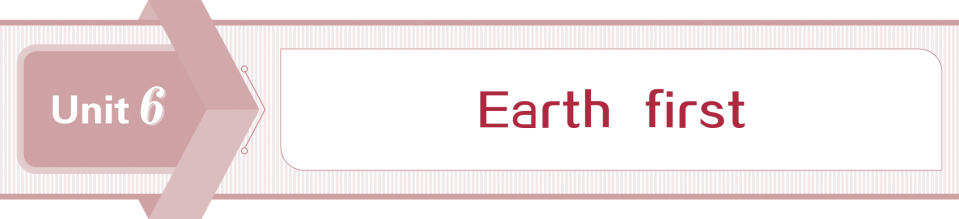 Section Ⅱ  Integrating skills & Developing ideas
WWW.PPT818.COM
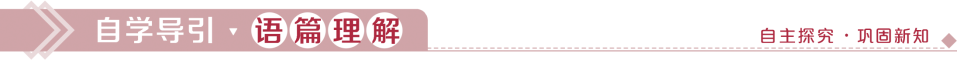 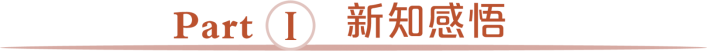 ocean
staff
establish
damage
affect
supply
lecture
amount
electricity
remove
urge
average
devote
cruelty
adopt
reduce
permission
majority
concerned
contribute
aim at
keep...from doing...
be used to do
take care of
the majority of...
mistake...for...
break down
up to
turn off
common sense
take...into account
depend on
call on
takes hundreds of years for plastic to break down
four times as much energy as making a plastic bag
It is the production of food, not its transport ,
that
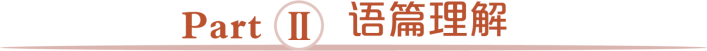 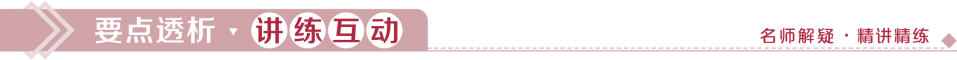 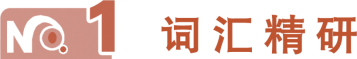 helping
preparing
devotion
devoted
devotion
to
caused
to
smoking can damage our health
were affected
on
adopted
adopted
adoption
adopted
adopt
adopted
adapted
by
to
is
are spent
on
for
take my suggestions
into account
(should) be kept
urgent
about/for
concerned
concerned
about/for
As far as I am concerned
be concerned about
are concerned with
contribution
contributions
solving
contributed money to
contributed to
contributed
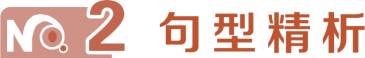 to tell
spend less money in buying
pay for the new house
paid him 20 dollars to repair
cost me 8 dollars
as
length
as large as
larger than
the size